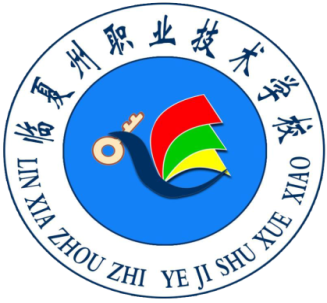 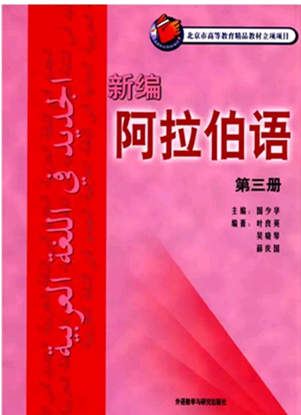 阿拉伯语精读（3）
商务阿拉伯语专业  周学忠
2018-2019学年第一学期
2018年8月
الجديد في اللغة العربية   
الجزء الثالث
الدرس الخامس سلاح ذو حدين الحوار : المال سلاح ذو حدين
الحوار :المال سلاح ذو حدين
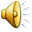 (كان  رمزي في زيارة عمه، وكان هذا الحديث بينه وبين ابن عمه شادي)

 رمزي : كيف الحال يا شادي؟ ما أخبار الدراسة؟ 
شادي :الحمد لله، لكني أشكو من الإفلاس الذي                   يعتريني دائما، و أستحي أن أمد يدي إلى والدي.
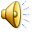 شادي :الحمد لله، لكني أشكو من الإفلاس الذي يعتريني دائما، و أستحي أن أمد يدي إلى والدي. 
 
ر:هذا أمر طبيعي بالنسبة إلينا ،فالإفلاس هو صديقنا الحميم الذي لا يفارقنا.
ش : لكن لماذا لا نحاول ان نغير وضعنا ونبحث  عن أي طريق نحصل منه على المال؟  
ر:أي طريق؟ أنت بذلك تفتح الباب أمام   الشيطان.        
ش:أنت فهمت خطأ يا أخي، أقصد أنه أن نعمل شيئاً حتى نخرج من هذه الحالة الحرجة التى نعيش ها دائما .فمن حقنا ان نملك المال كما يملكه الثيرون.
ر: وماذا تستطيع أن تفعل الآن وأنت طالب         جامعي؟ ثم تخيل أنك قد امتلكت مالا        كثيرا، فماذا انت فاعل به؟          
ش : آه يا أخي العزيز، سوف أفعل به            الكثير الكثير، سوف أشتري فيلا فخمة،      وأسوق  سيارة فاخرة، وأشترك في أرقى      النوادي،   وأنزل بأفخر الفنادق حين          أسافر وأجول في العالم …وأعيش حياتي      كما ينبغي أن تعاش.
في هذه اللحظة دخلت عليهما أخته هالة فسمعت قول أخيها وقالت :

هالة:هل هذه هي الأسباب التي تريد من أجلها أن تملك المال ياشادي؟ 
ش:نعم، وأظن أنها أسباب إنسانية معقولة يفكر فيها الجميع.
الكلمات الجديدة
اعترى يعتري  الأمر فلانا
 استحى يستحي من  كذا 
مد  يمد  مدا الشيء 
شيطان   ج شياطين 
تخيل  يتخيل الأمر 
ملك يملك ملكا الشيء
إتّصل يتّصل إتّصالاً ب
راسل يراسل مراسلة فلاناً
كتب يكتب كتابة
تحدّث يتحدّث تحدّثاً عن
دردش يدردش دردشة
مرّة ج مرّات 
خبرج أخبار
مرّة كلّ أسبوعٍ      每周一次
نشاهد الفيلم مرّتين كل شهرٍ.

ننظف حجرة الدرس مرّة كلّ يومٍ.
أحيانا...وأحيانا أخرى 有时…有时…
كتب رسائل إليهم أحيانا،وأحيانا أخرى أكالمهم بالتّلفون.

أتمشّى بعد العشاء أحيانا وأحيانا أخرى أشاهد التلفزيون في البيت.